Презентація на тему: «Психологічний вплив»
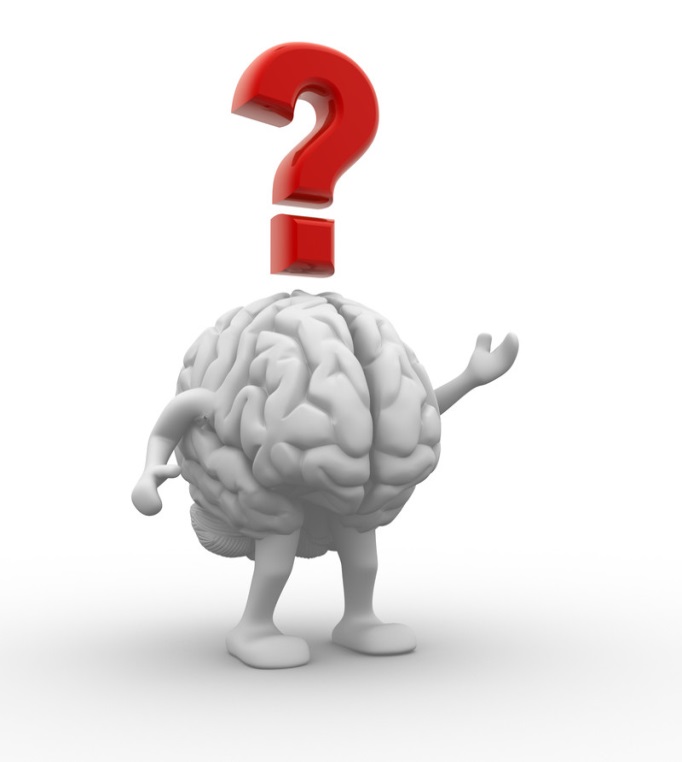 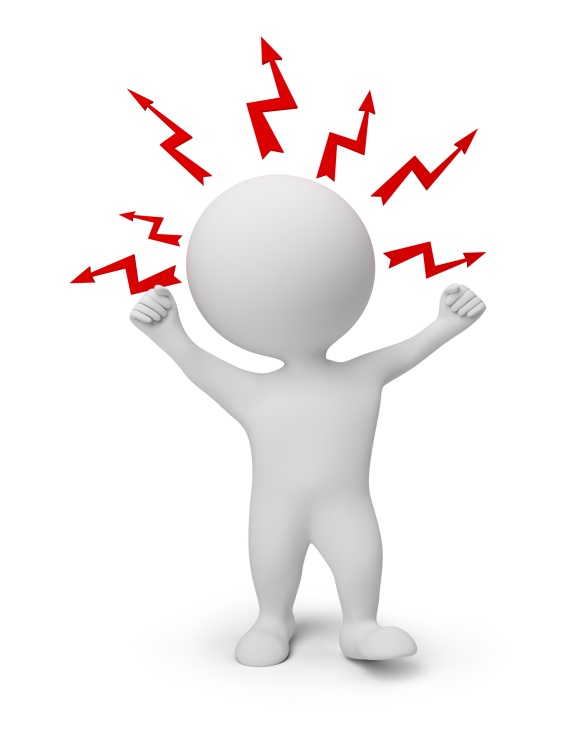 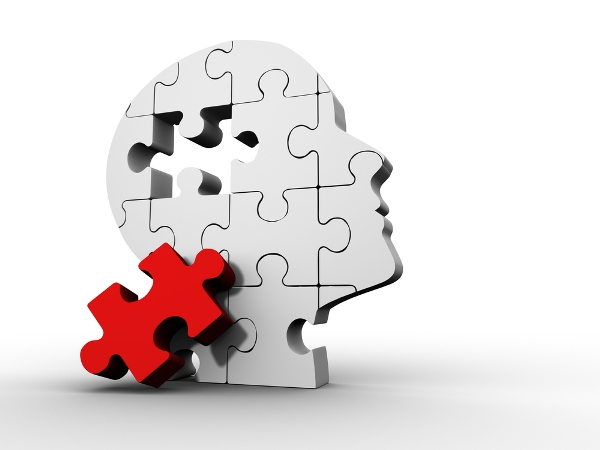 При соціальній взаємодії відбувається своєрідний процес і результат зміни одним індивідом поведінки, установок, намірів, уявлень іншого індивіда. 
Вплив може бути спрямованим (ставиться мета досягнення певного результату) і опосередкованим (відповідно).
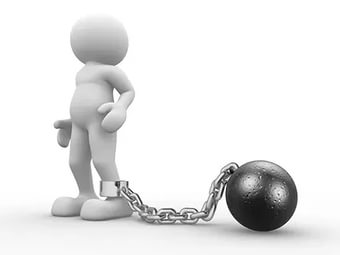 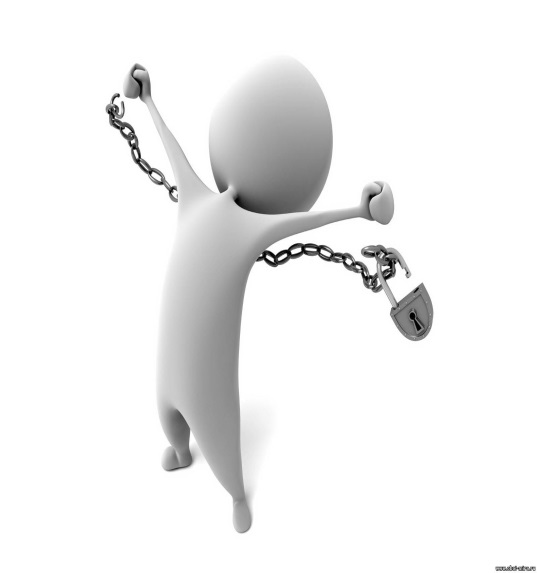 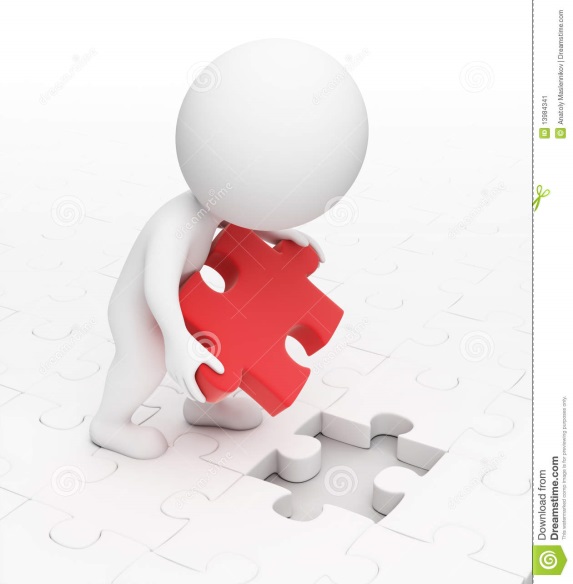 Психологічний вплив — застосування у міжособистісній взаємодії винятково психологічних засобів з метою впливу на стан, думки, почуття, дії, іншої людини.
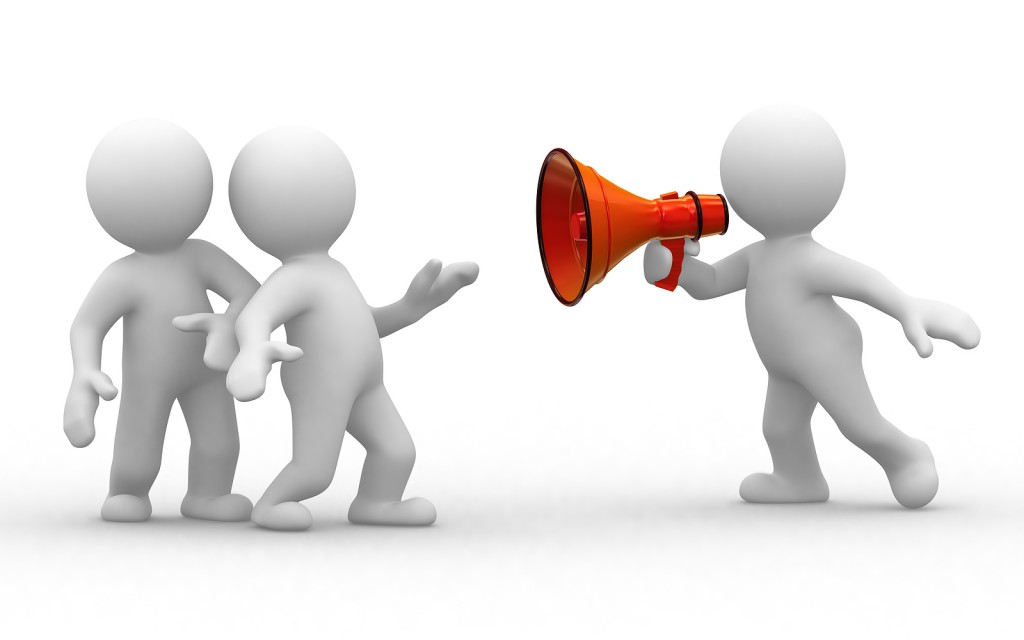 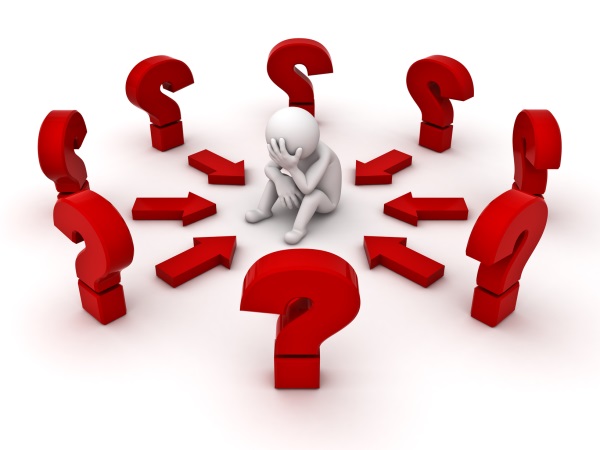 До видів психологічного впливу передусім належать:
 переконання;
 зараження; 
навіювання;
 наслідування;
 мода;
 чутки.
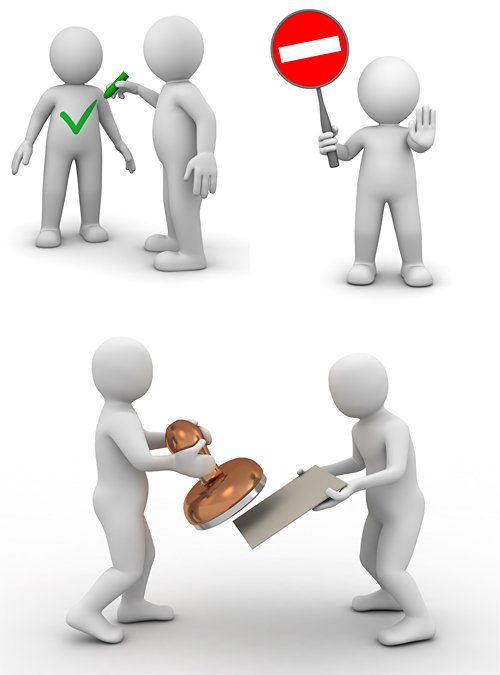 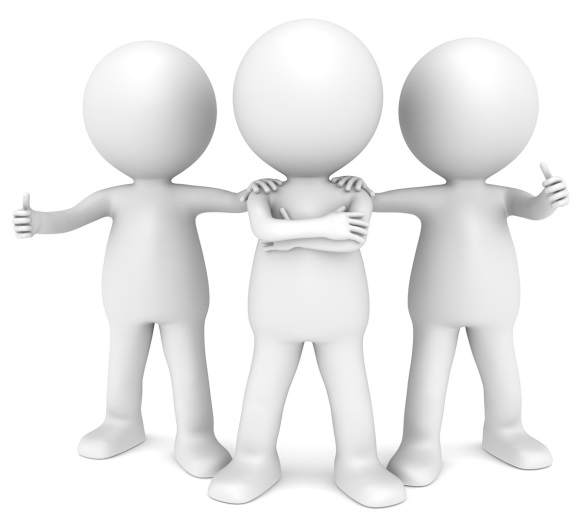 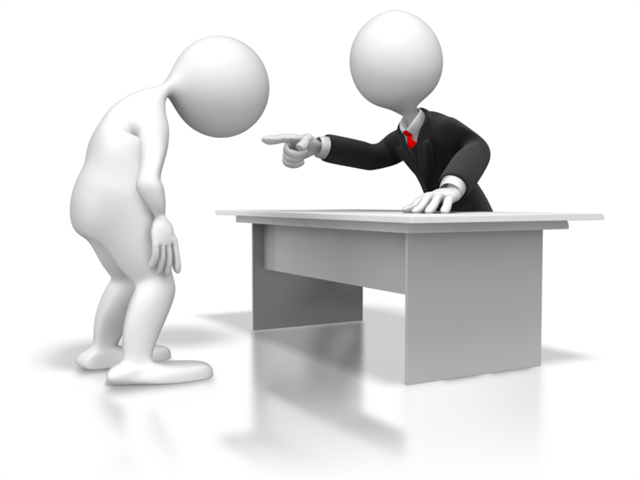 Переконання. Як спосіб психологічного впливу, переконання спрямоване на зняття своєрідних фільтрів на шляху інформації до свідомості і почуттів людини. Його використовують для перетворення інформації, котра повідомляється, на систему установок і принципів індивіда.
Переконання — метод свідомого та організованого впливу на психіку індивіда через звернення до його критичного судження.Здійснюючись у процесі комунікативної взаємодії, переконання забезпечує сприйняття і включення нових відомостей у систему поглядів людини. Засноване воно на свідомому ставленні індивіда до інформації, на її аналізі й оцінці. Сприятливими умовами для переконання є дискусія, групова полеміка, суперечка, оскільки сформована під час їх перебігу думка набагато глибша, ніж та, що виникла за пасивного сприймання інформації.
Зараження. Наймасовіший спосіб інтеграції групової діяльності виникає за значного скупчення людей — на стадіонах, у концертних залах, на карнавалах, мітингах тощо. Однією з його ознак є стихійність.
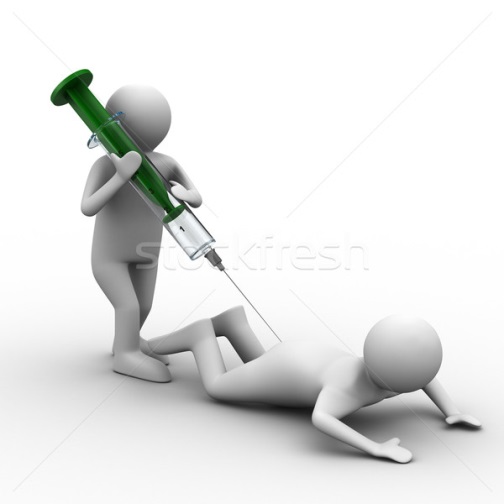 Зараження — психологічний вплив на особистість у процесі спілкування і взаємодії, який передає певні настрої, спонуки не через свідомість та інтелект, а через емоційну сферу.
Психічне зараження здійснюється через передачу емоційного стану від однієї особи до іншої на несвідомому рівні. Психологія тлумачить зараження як неусвідомлювану, мимовільну схильність людини до певних психічних станів. Відбувається зараження через передавання психічного настрою, наділеного великим емоційним зарядом. Воно є одночасно продуктом впливу на інших енергетики психічного стану індивіда чи групи, а також здатністю людини до сприймання, співпереживання цього стану, співучасті.
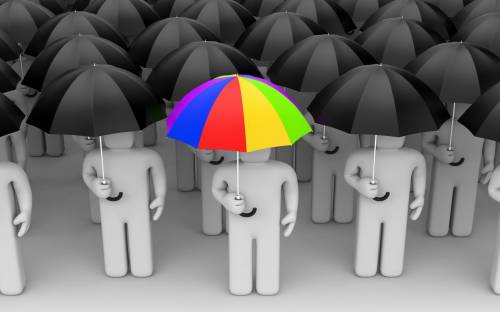 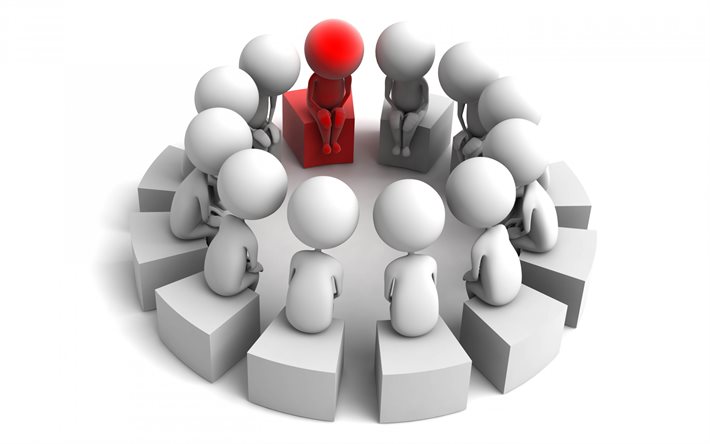 Навіювання. В сучасних умовах застосовується досить часто, одночасно може бути одним із небезпечних інструментів маніпуляції поведінкою людини, оскільки діє на її свідомість і підсвідомість.
Навіювання, або сугестія — метод впливу на психіку людини, пов’язаний з істотним зниженням її критичності до інформації, що надходить, відсутністю прагнення перевірити її достовірність, необмеженою довірою до її джерел.
Ефективним навіювання буде лише тоді, коли виникатиме ефект довіри. Джерел навіювання досить багато. Ними можуть бути знайомі і незнайомі люди, засоби масової інформації, реклама та ін.
Важливим чинником, що зумовлює ефективність навіювання, є авторитет, уміння і навички, статус, вольові якості сугестора (джерела впливу), його впевнені манери, категоричний тон, виразна інтонація.
Свідомо застосовують його в медицині (гіпноз, психотерапія). Водночас навіювання може мати і негативний вплив, ставши інструментом безвідповідальної маніпуляції свідомістю індивіда, групи.
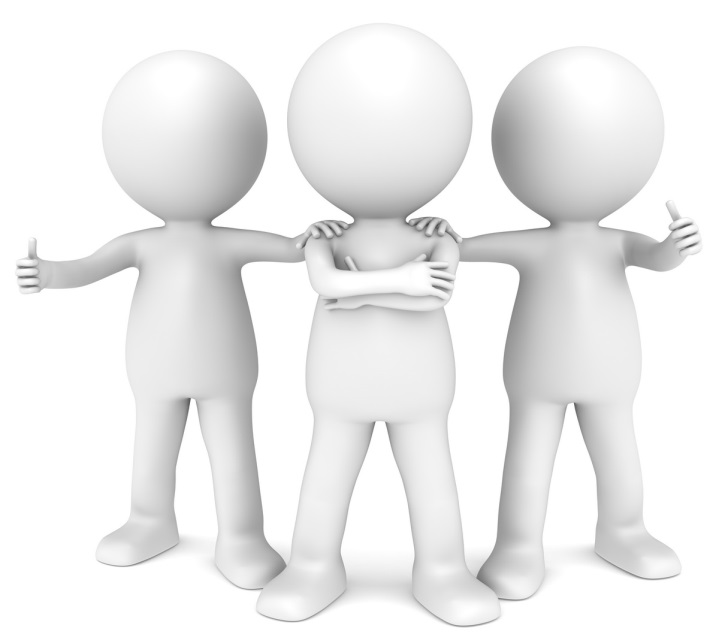 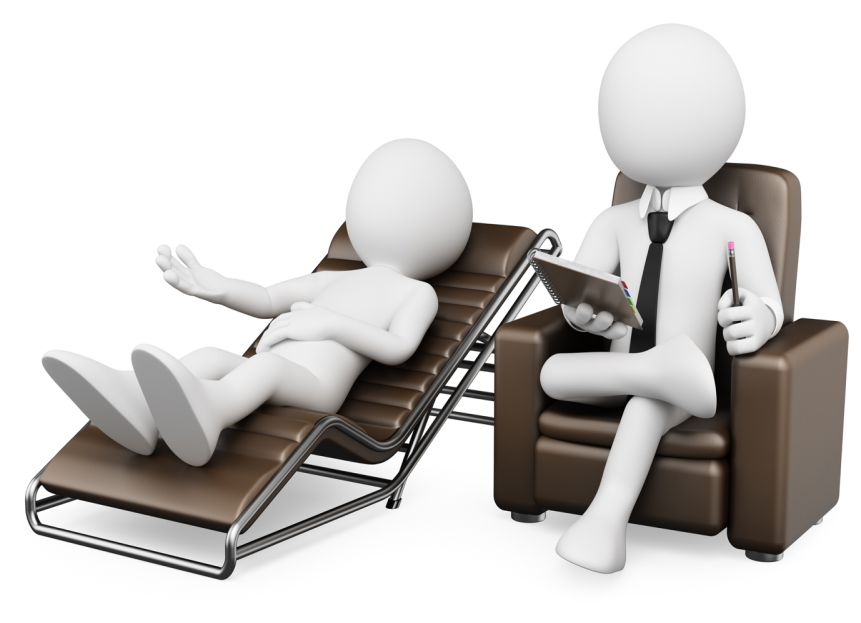 Формами навіювання можуть бути: гетеросугестія (вплив з боку) і аутосугестія (самонавіювання).
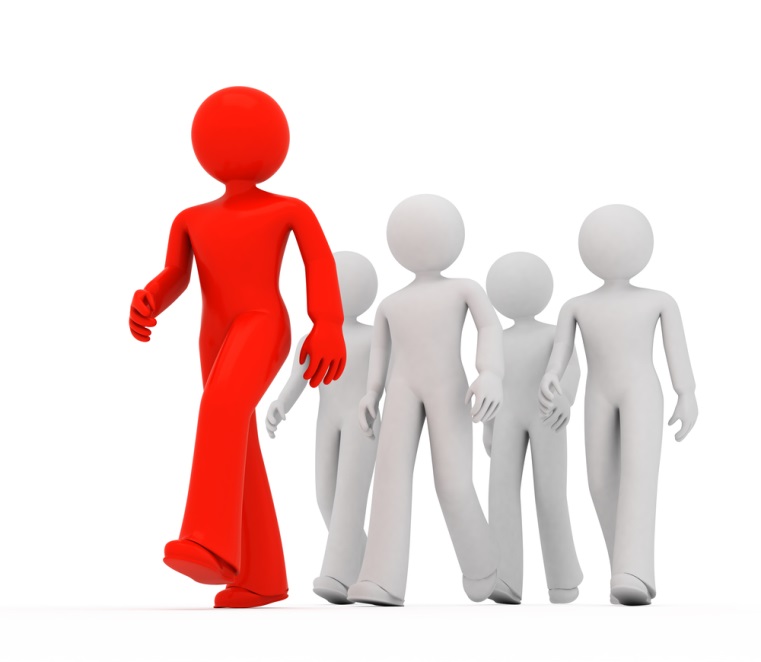 Наслідування. Найпоширеніша форма поведінки людини у міжособистісній взаємодії. Це процес орієнтації на певний приклад, взірець, повторення і відтворення однією людиною дій, вчинків, жестів, манер, інтонацій іншої людини, копіювання рис її характеру та стилю життя.
Особливе значення воно має в розвитку дитини. Тому більшість науково-прикладних досліджень з цієї проблематики здійснюється в дитячій, віковій і педагогічній психології. У дорослої людини наслідування є побічним способом засвоєння навколишнього світу, її психологічні механізми наслідування значно складніші, ніж у дитини та підлітка, оскільки спрацьовує критичність особистості.
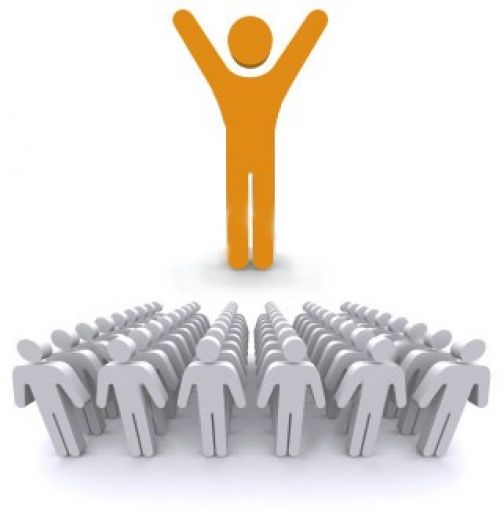 Мода — це форма стандартизованої масової поведінки людей, що виникає стихійно під впливом настроїв, смаків, захоплень, які домінують у суспільстві.
Мода поєднує багато суперечливих тенденцій та механізмів соціально-психологічного спілкування: ідентифікацію та негативізм, уніфікацію та персоналізацію, наслідування та протиставлення. До її особливостей належить те, що вона виявляється в усіх сферах суспільного життя, економіці, політиці, мистецтві, побуті, спорті тощо.
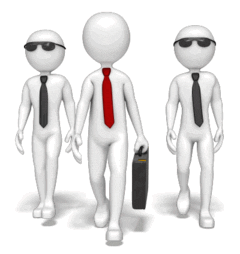 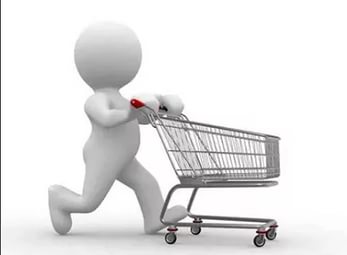 Чутки. Коли люди стикаються з чимось незрозумілим, але, на їх думку, важливим, вони завжди намагаються знайти відповідну інформацію, в якій було б необхідне роз’яснення. Чутка — це повідомлення, що надходить від однієї або більше осіб, про нічим не підтверджені події. Як правило, вони стосуються важливих для певної соціальної групи чи людини явищ, затор кують актуальні для них потреби та інтереси. Очікування одержати задоволення в інформації є головним мотивом сприймання і відтворення почутого (чутки).
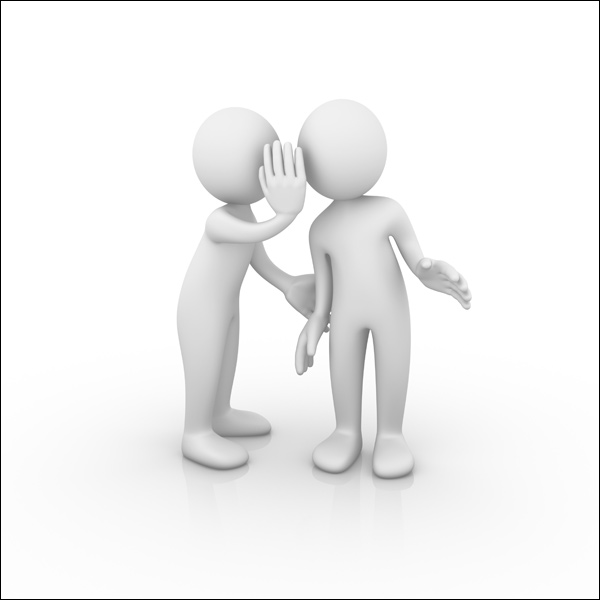 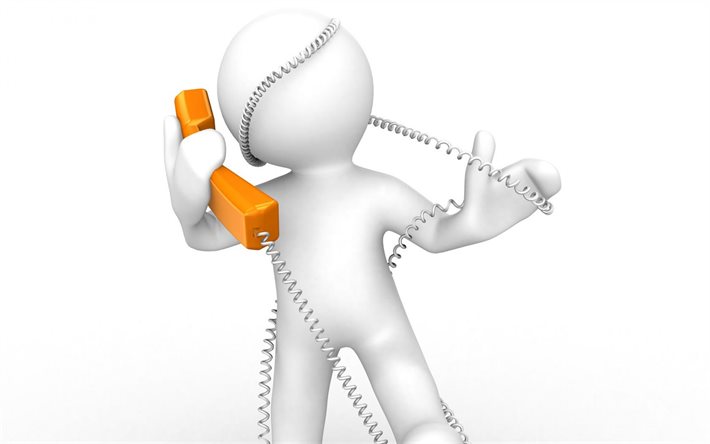 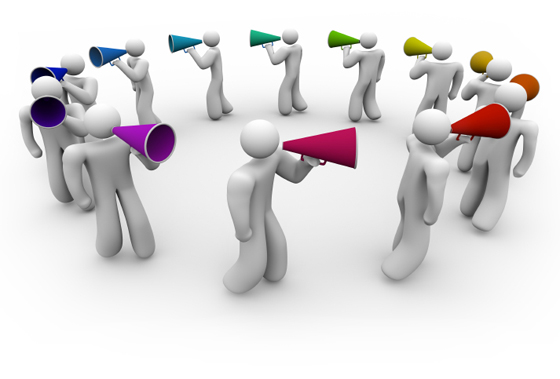 Дякую за увагу
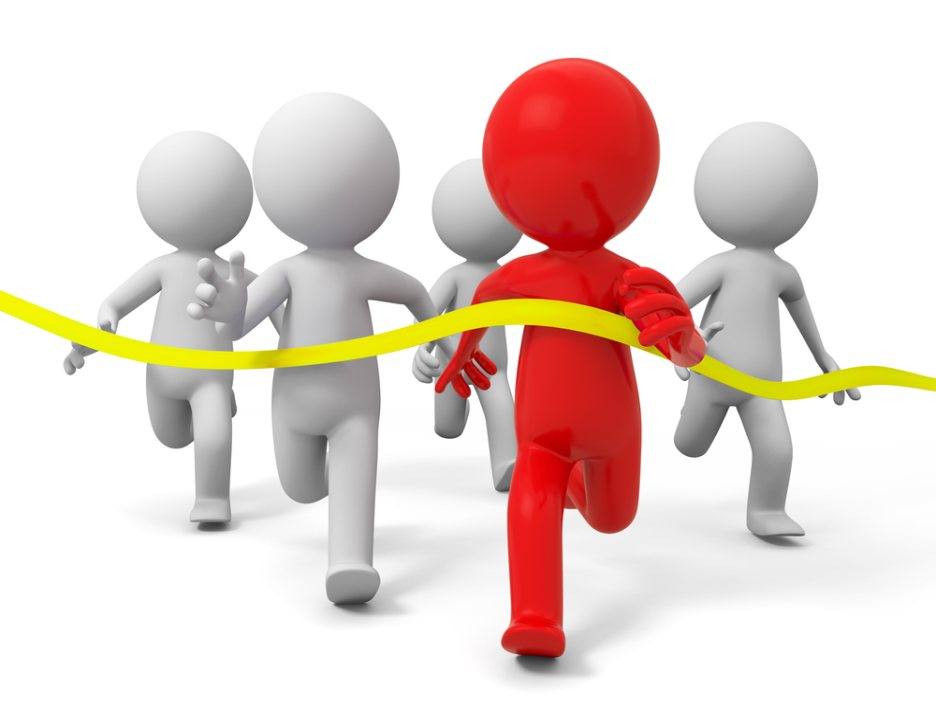 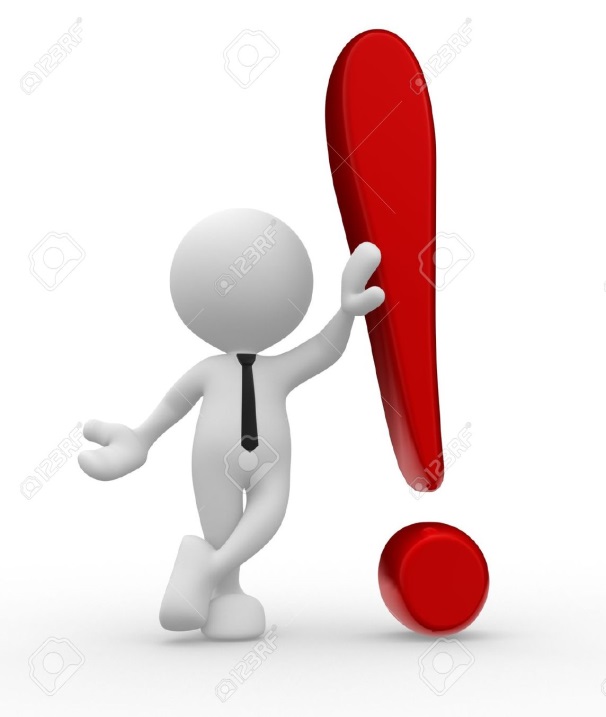